Module 2. Female Entrepreneurship
Course 4: My home- based business

Partner: ADDE
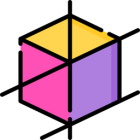 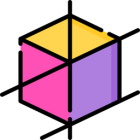 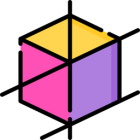 Become an expert
Start a home- based business
Develop a serious business behaviour
Objectives & Goals
To plan it, to grow it and turn it into a successful business, facing all the challenges
We will also focus on attitudes and actions that will support the main beneficiaries to have a clear image of a home- based business, with advantages and disadvantages
By specializing, you’ll assume the role of a presumed expert, even if you’ve just started your business..
At the end of this course you will be able to:
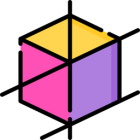 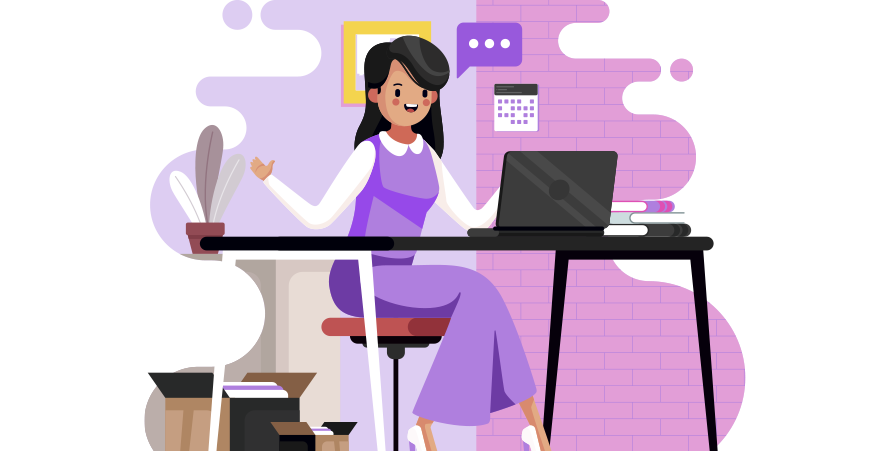 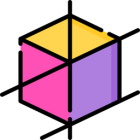 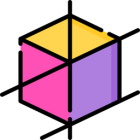 Index
Unit 2: Tips for a successful home- based business: “Do What You Love”
My home- based business

In this course we will focus on how to start a home- based business, to plan it, grow it and turn it into a successful business, facing all the challenges that are going to be met during such a surprising  journey.
We will also focus on attitudes and actions that will support the main beneficiaries to have a clear image of a home- based business, with advantages and disadvantages, and develop a serious business behaviour, as well as becoming experts in their domains.
Unit 1: At the beginning of a home- based business
Section 1: What is a home- based business?  
Section 2: Advantages and disadvantages of a home- based business
Section 3: What I need to know before starting a home- based business: Planning my business
Section 1: Having a serious business attitude
Section 2: Become an expert
Section 3: To grow or not to grow
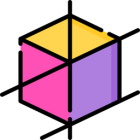 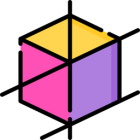 Unit  1:  At the beginning of a home-based business
Section 1.1: What is a home-based business?
A home-based business is a business based in your home. 
	There are two major types of home-based businesses:

Businesses you start from scratch: The advantage of a business you start from scratch is that it can be adjusted to your preferences and to existing and emerging markets, so it provides a great variety of possibilities. 
 Businesses you can buy:
1.1.1 franchises
	A franchise is an agreement in which one business grants another business the right to distribute its products or services.
1.1.2 direct selling 
	Direct selling involves selling consumer products or services in a person-to-person manner, away from a fixed retail location. There are two main types of direct-selling opportunities:
Single-level marketing is making money by buying products from a parent company and then selling those products directly to customers.
Multi-level marketing involves making money through single-level marketing and by sponsoring new direct sellers.
1.1.3 business opportunities 
	A business opportunity is an idea, product, system, or service that someone else develops and offers to sell to others to help them start their own, similar business.
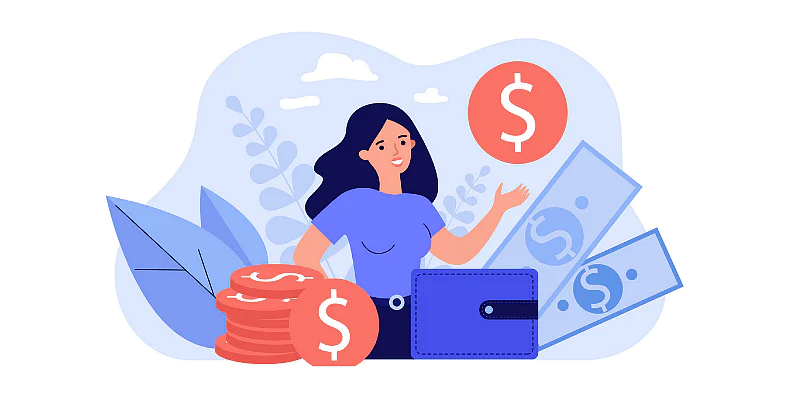 Unit  1:  At the beginning of a home-based business
Section 2: Advantages and disadvantages of a home- based business
The good news is that the advantages probably outweigh the disadvantages for most of us. 
As all entrepreneurs are optimistic people, let’s start with the good news!
2.1 ADVANTAGES: 
	Remember that you don’t live twice! If you’re tired of working for someone else, or having your creativity caged; if you’re full of great ideas — ideas you know will lead you to success; if you have the opportunity to put them into practice; if you long for something better, well, there is something better: a home-based business. 
2.1.1 Probably the greatest thing is FREEDOM! 
2.1.2 You have the flexibility to work when and where you want 
2.1.3 The opportunity to develop a part-time business.  
2.1.4 You get to choose your clients and customers. 
2.1.5 Start-up and operating costs lower than a traditional business.
 2.1.6 Tax advantages
2.2 DISADVANTAGES







2.2.1 Higher stress levels due to the inability to find a balance between business and family.
2.2.2 A home-based business is (usually) a very small business. 
2.2.3 Lack of clear discipline
No matter the pitfalls mentioned above, just keep telling yourself: 
I can and I will be a success! Period.
And when you find the business that’s right for you, it can change not only your life, but also the lives of those in your community!
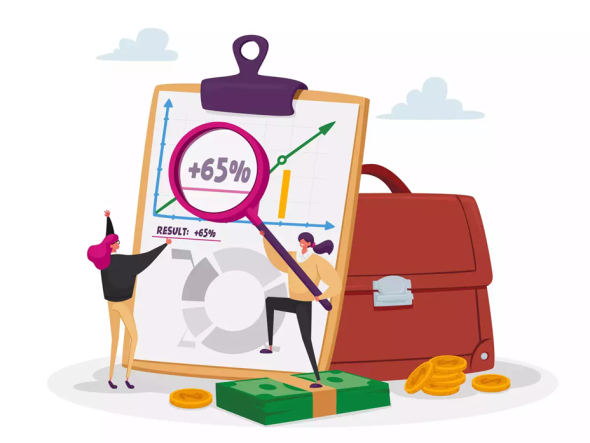 Unit  1:  At the beginning of a home-based business
Section 3:  What I need to know before starting a home- based business:  Planning my business
3
Plans are not important, 
but planning is everything.
most important things to consider when starting a home business !!!
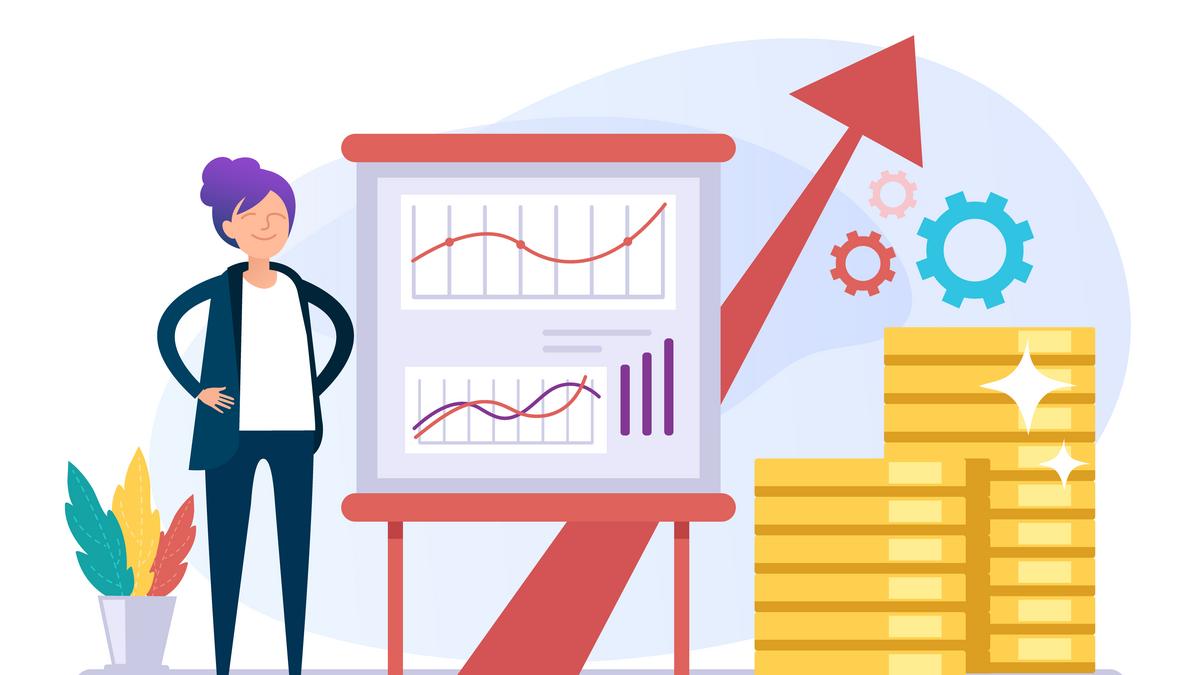 3.1 Preparing the location.
 If everything is going to happen from home, you definitely need to make some changes or adjustments. 
3.2 Setting the price for your product/service. 
If your prices are too high, your clients will look for less expensive sources for the products and services you provide, and you’ll soon find yourself going out of business from lack of sales. If you set them too low, even if everyone loves a bargain, your profit margins will be too small to sustain your business to develop. The key is to find a compromise between these two extremes.
3.3 Finding your clients. Customers are the central element of any business.  What does your ideal customer look like?
 Here are a few questions to ask in order create a profile. 
Are your best customers individuals or businesses?
If they’re individuals, what do they and don’t they like?
What are their needs and problems?
How can you address those needs and problems?
What’s most important to your best customers?
What’s least important to them?
How will you provide more of the former and less of the latter?
Unit  1:  At the beginning of a home-based business
Section 3:  What I need to know before starting a home- based business:  Planning my business
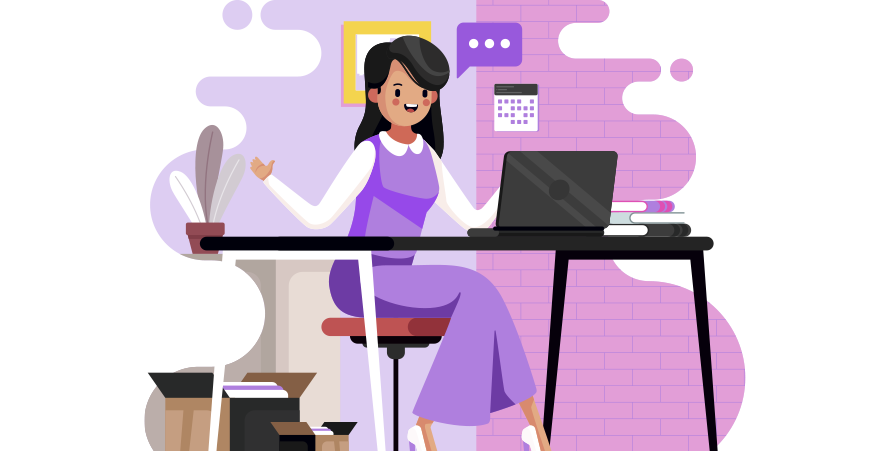 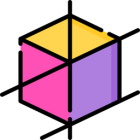 Plans are not important, but planning is everything.
Before starting your business or writing your business plan, it will be extremely useful to answer the following questions to get a clear picture of your future actions:
What kind of product or service will I sell?
What competition will I face?
Can I generate demand for my product/service?
How will I reach my potential clients? Will I advertise, rely on recommendations, open a website/online store?
What skills and experience do I bring to the business?
What is the most appropriate legal structure for my business?
Do I need insurance? What type of insurance is best?
What kind of raw materials/supplies do I need? Are there suppliers for them? Who are they? 
What own resources do I have?
How much money do I need to start my home- based business?
How much money do I assume to get from my weekly/monthly/annual business?
How many employees do I need? What will be their profile?
In which part of the house will I run my business?
Do I need a lot of changes to make the space right for my business?
Do I need the approval of my neighbours or special permits to carry out my work from home?
Do I need equipment to carry out my work? What kind of equipment? Does it fit in the space I have?
Will I be able to work from home?
Unit 2:  Tips for a successful home- based business: “Do What You Love”
Section 1: Having a serious business attitude
Don’t forget, you hold the key. It’s up to you to decide what’s most important to your business and then to act on it. 
	You’re the boss now; no one else is going to decide for you.
We all dream about the job that we would do if only we had the opportunity to do it. Unfortunately, for many of us, our current job is something we do because we have to pay the bills, not because we want to. What if you could do what you really love doing? Wouldn’t that be great? 
	It is, and it’s exactly the opportunity you get by starting your own business. Just have a serious business attitude !
2.1 You’re the one who decide 
Your home-based business is no different from any other business.
This means your business is not:
Something you do just every once in a while
A get-rich-quick scheme. Focus on working hard to create a business where you can do what you love, serve your customers, and make money at the same time — for the long term, not overnight.
A hobby
Just amusement or having fun
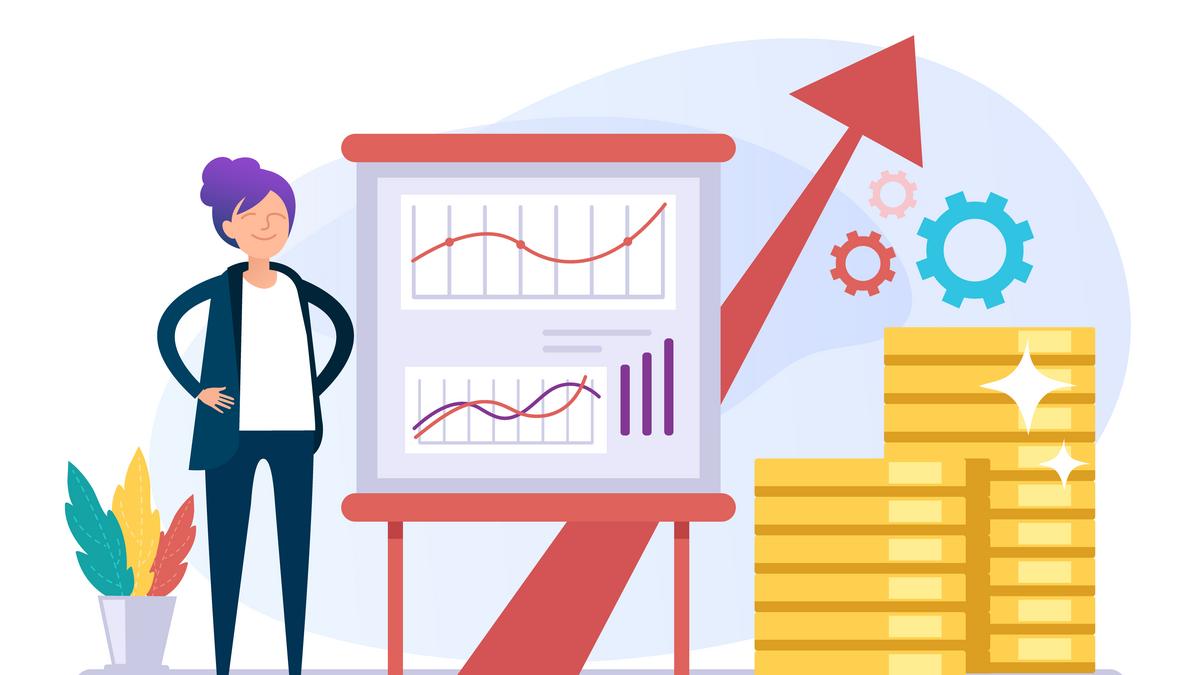 Unit 2:  Tips for a successful home- based business: “Do What You Love”
Section 1: Having a serious business attitude 
2.1 You’re the one who decide
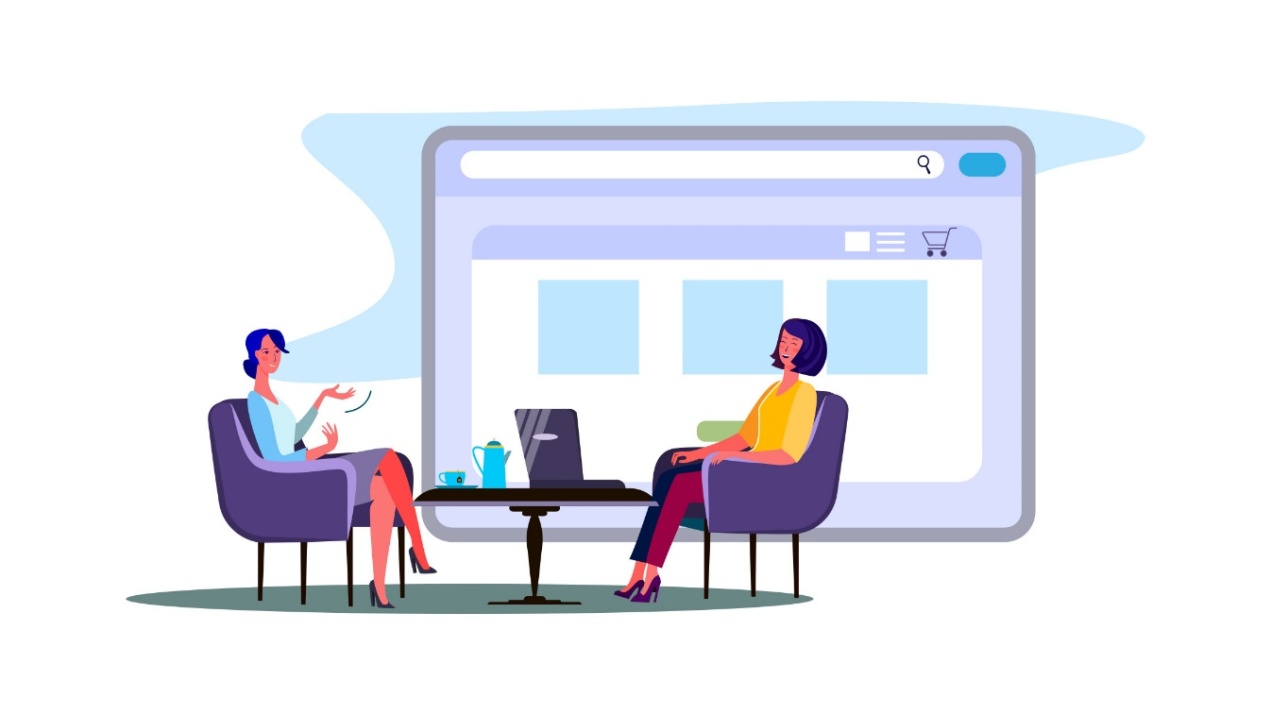 Here are some spicy tips:
2.1.1  Be Organized 
Keeping your work life and personal life separate - You have to draw a line between your home life and your work life. 
Don’t turn your bedroom into your office We have one word for you: Don’t!  Your bedroom  must be a refuge from the pressures of work and life where you relax.
Use a separate room If you don’t have an extra room available for your office, reconfigure a larger space using separator panels.
Use a separate entrance... if it's possible A separate entrance helps keep your work life separate from your home life. 
Set a work schedule  When you own your own business, you can work whenever you like. You may find it easier (and more productive) to establish a regular work schedule. 
Ask for help! The main thing to keep in mind is that you do have alternatives available to you if you feel overwhelmed.
Dress for success You should dress one level higher than the client you’re meeting with. 
Get a dedicated phone line You’ll make a much better impression by having a dedicated phone line for your business, hooked up to a dedicated answering machine or voice-mail system.
Avoiding distractions Remove the sources of distraction.
Routines are a good thing !
	
To be more efficient, 
create positive work routines! 
Efficiency is making your business or system processes more efficient. This measurement factors in both time and resources spent on a process and either directly or indirectly affects your home business’ revenue.
Unit 2:  Tips for a successful home- based business:“Do What You Love”
Section 1: Having a serious business attitude 
2.1 You’re the one who decide
Here are some spicy tips:
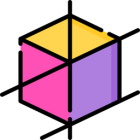 Managing your office: 
Make a regular habit of keeping your office organized and clean. 
Clean up your desk!  
Clean up your office! An organized office is so much easier to get around in, and you have far less chance of losing something important in your daily shuffle.
Labelling: Managing your important documents! Organize them into categories placed into folders that you label properly. 
Organize items by category and put them in LABELED  boxes, for example:
tools
instruments
spare parts/components
materials/ raw materials (by colour, by size, by utility), etc.
If you have a production chain, place the boxes in the order necessary to carry out the production stages/ chain.
Work as paperless as possible! It's a sign that you love our planet! There is no planet B!
2.1.2  An Organized Home Office Is an Efficient Productive Home Office
Being organized, efficient, and effective can mean the difference between being successful in your home-based business and being less than successful.
Managing your time: 
Schedule appointments for yourself, friends, and family!  
Review your priorities at the beginning of the day!  What’s a priority and what’s not? Priorities are actions that have a significant impact on achieving your goals. 
Is the action in response to a client emergency? Because clients in many ways are the heart and soul of any business, solving their problems is clearly a priority. Prioritizing “emergencies” gets easier with experience.
Buy an appointment calendar, daily planner, or electronic organizer, and use it!
Junk mail (and junk e-mail, also known as spam) is an incredible time-waster!
Unit 2:  Tips for a successful home- based business:“Do What You Love”
Section 2: Become an expert
2.2. Assume the role of an expert. 
	People respect those who know more than they do. By specializing, you assume the role of a presumed expert, even if you’ve just started your business. As time goes on, potential clients and customers will get in touch with you just to get the benefit of the expertise you’ve developed through experience and education.
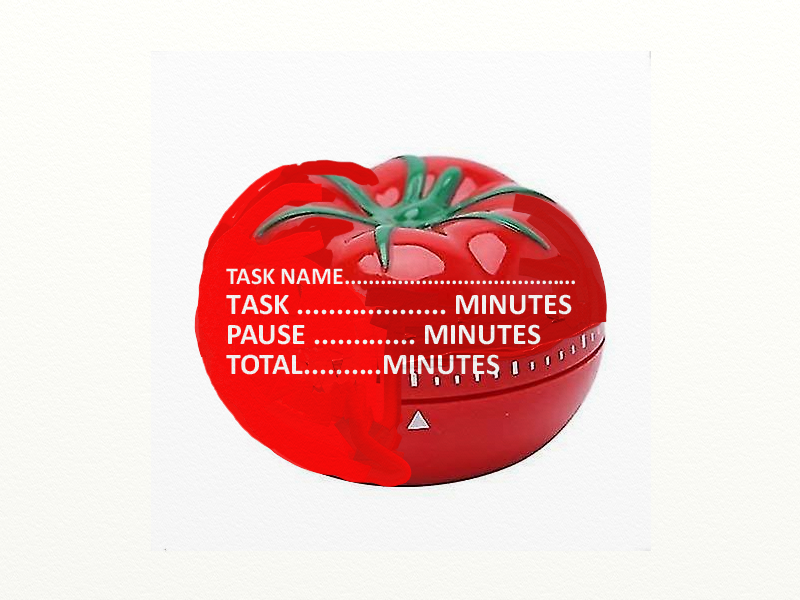 2.2.1 Pomodoro technique
The Pomodoro technique is a time management  method developed by Francesco Cirillo in the late 1980s. It uses a kitchen timer to break work into intervals, typically 25 minutes in length, separated by short breaks. 

The Original technique has six steps:
Decide on the task to be done.
Set the pomodoro timer (typically for 25 minutes).
Work on the task.
End work when the timer rings and take a short break (typically 5–10 minutes).
If you have finished fewer than three pomodoros, go back to Step 2 and repeat until you go through all three pomodoros.
After three pomodoros are done, take the fourth pomodoro and then take a long break (typically 20 to 30 minutes). Once the long break is finished, return to step 2. For the purposes of the technique, a pomodoro is an interval of work time. 
For more info, please visit: https://en.wikipedia.org/wiki/Pomodoro_Technique
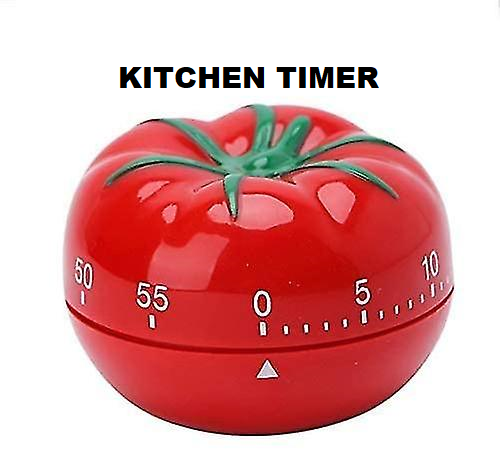 OUR ADVICE IS TO ADAPT THIS TECHNIQUE TO YOUR NEEDS:
۲
۲
۲
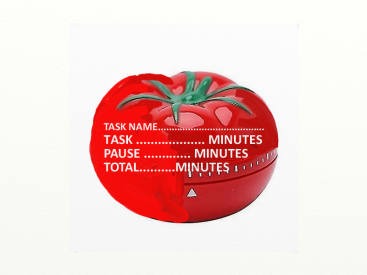 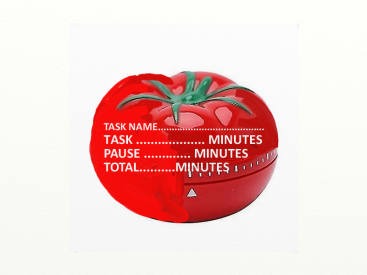 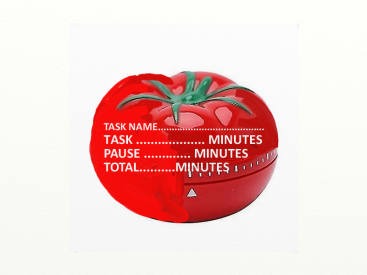 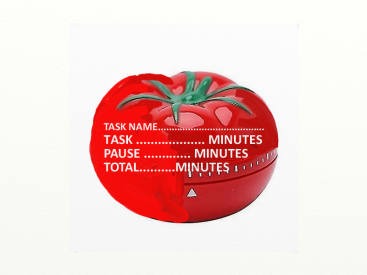 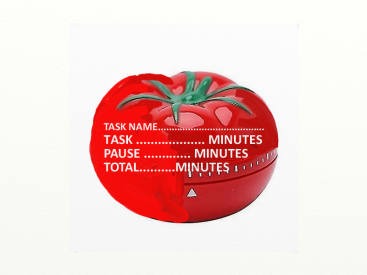 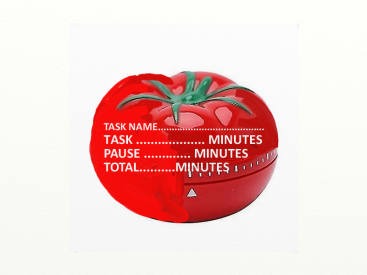 ۲
۲
۲
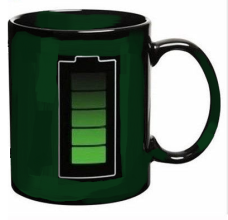 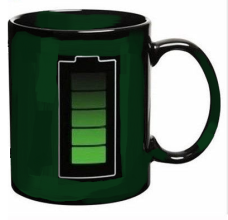 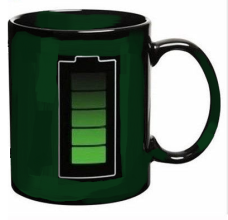 ۲
۲
۲
۲
۲
۲
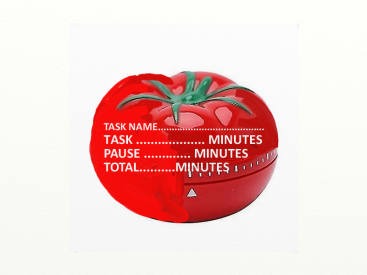 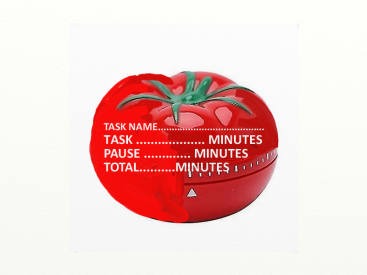 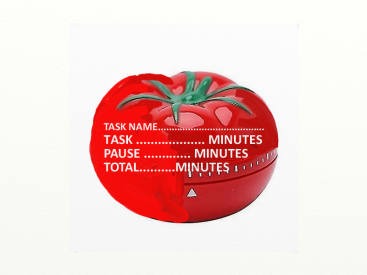 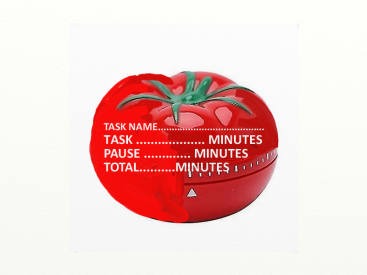 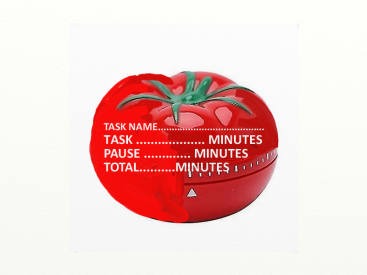 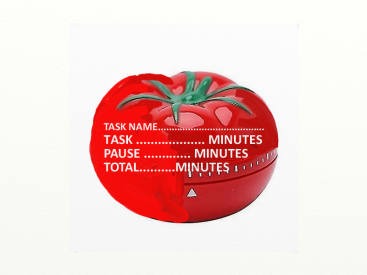 Unit 2:  Tips for a successful home- based business:“Do What You Love”
Section 2: Become an expert
2.2. Assume the role of an expert.
2.2.2 Production log
	You can write in a special notebook the entire technological process of production, in case you produce goods. 

This method is PDCA  CYCLE
The Plan – Do – Check – Act cycle is a four-phase (or four “steps”) model for quality control strategy and continuous quality improvement.:
1. Planning phase: Plan (P). In this phase, decisions are made on the objectives to be achieved and on the processes necessary to achieve results / products .
2. Performing phase: Do (D). The production or improvement plan developed during the planning phase (P) shall be tested, preferably on a small scale.
3. Check (C) or study phase: verification. Questions that can be asked at this stage: What can be learned from how the design of the product/service compares to what was expected, with the projections made? What went wrong? 
4. Action phase: Act (A). If the results of the verification phase do not show significant improvements in meeting customer requirements, measures shall be established for a corrective action and another PDCA cycle shall be started. Sometimes it may be necessary to reconsider the entire technological process of production, establish other procedures, strategies to have the expected success.
It is used in the following situations:
• when developing a new and improved model of a process, product or service;
• when a repetitive work process is defined;
• when any kind of change is implemented.
People respect those who know more than they do!
Unit 2:  Tips for a successful home- based business:“Do What You Love”
Section 3: To grow or not to grow
Because you’re the one who has to live with the consequences of the decision of growing or not, it’s in your interest to thoroughly examine yourself, your business, and the marketplace to make sure that whatever decision you make, it’s the best one for you and for your business.
2.3 Ask yourself whether or not to grow your business:
Ask your heart. 
Analyze your lifestyle. Will your favourite lifestyle support or be in conflict with the growth of your business? 
Solve some “math” problems in order to go further! Check the numbers. Put your financials on the right track or put your growth plans on the back burner until the numbers do make sense.
Test your product / your work on social media market. Before you invest lots of time, money, and effort in growing your business, be sure that enough potential customers and clients are interested in buying your products and services.
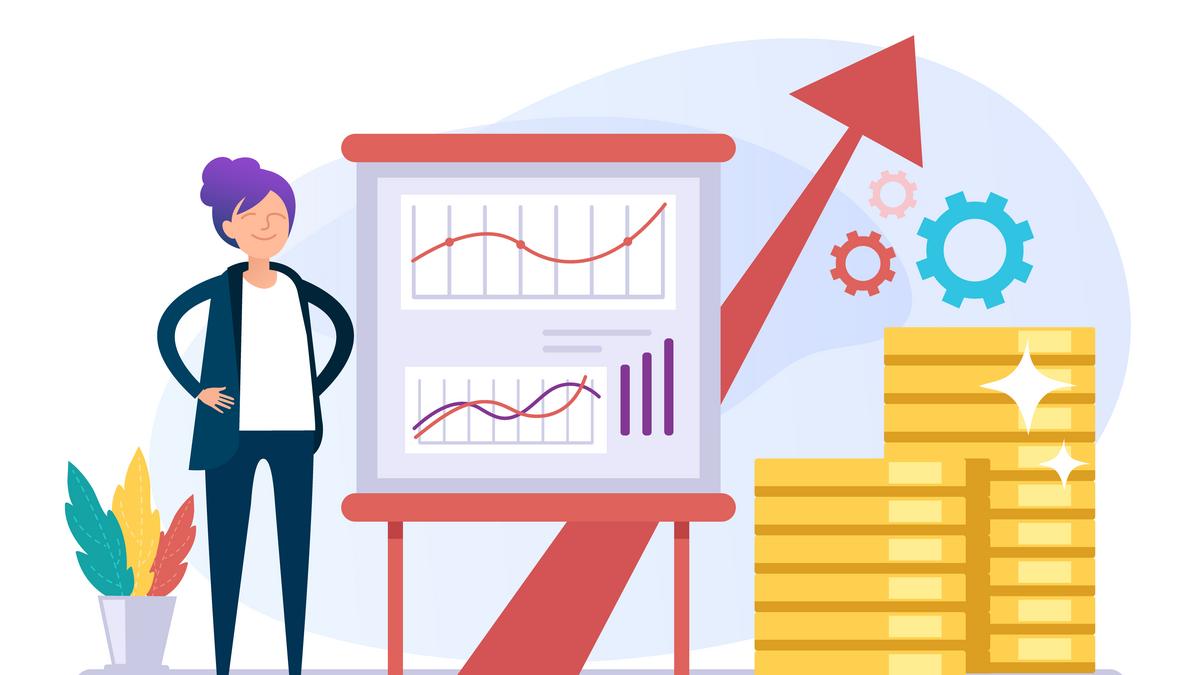 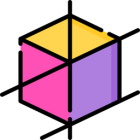 A home-based business is a business based in your home.
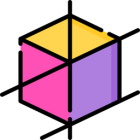 Having a serious business attitude
We all dream about the job that we would do if only we had the opportunity to do it. What if you could do what you really love doing? Wouldn’t that be great?  It is, and it’s exactly the        opportunity you get by starting your own business. Just have a      serious business  attitude !
If you’re tired of working for someone else, or having your creativity caged; if you’re full of great ideas — ideas you know will lead you to success; if you have the opportunity to put them into practice; if you long for something better, well, there is something better: a home-based business.
Summing up
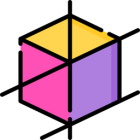 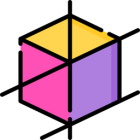 To be more efficient,
 create positive work routines!
Plans are not important, but planning is everything.
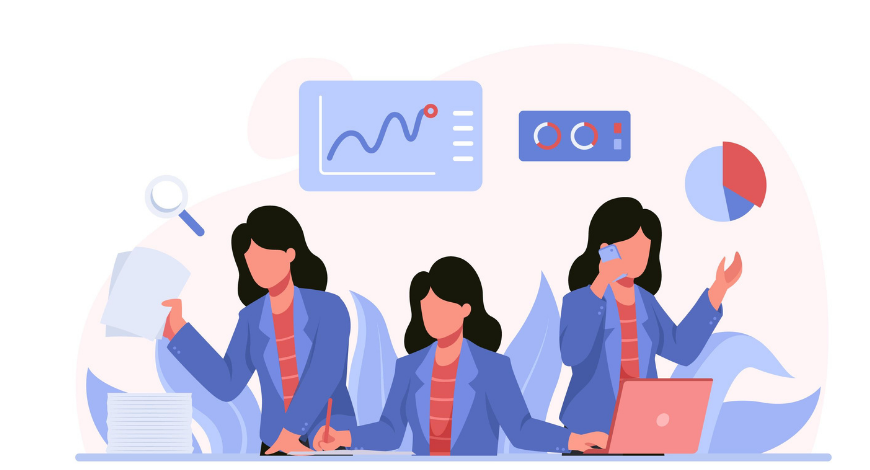 Routines are a good thing !
	They help you stay focused on the things that    are most important. They provide the structure and          continuity that you — and your clients and customers —  rely on to do business efficiently and effectively.
As with any business, you need to have a clear goal and objectives and also have realistic planning to achieve them. For this you do not need complex and complicated documents,  keep  things  simple.
Thank you!
Partner: ADDE